Composite Material with Structural and Power Storage Capabilities
Chris Simpson
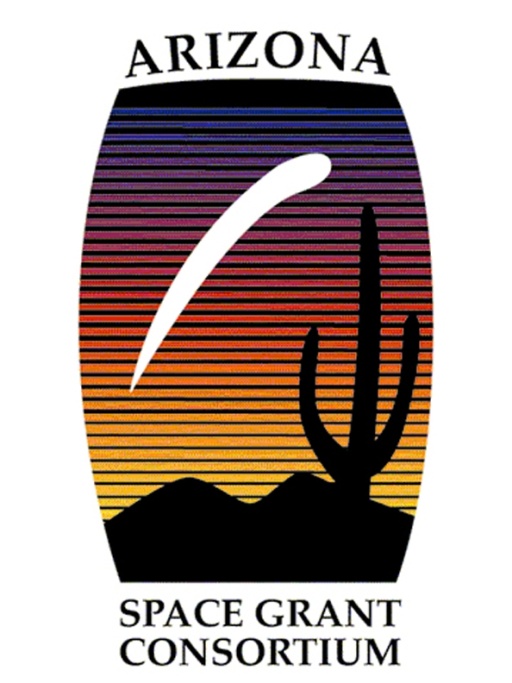 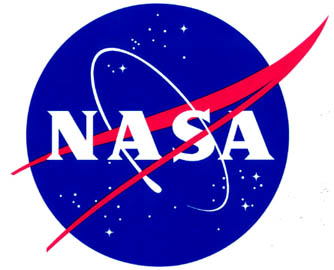 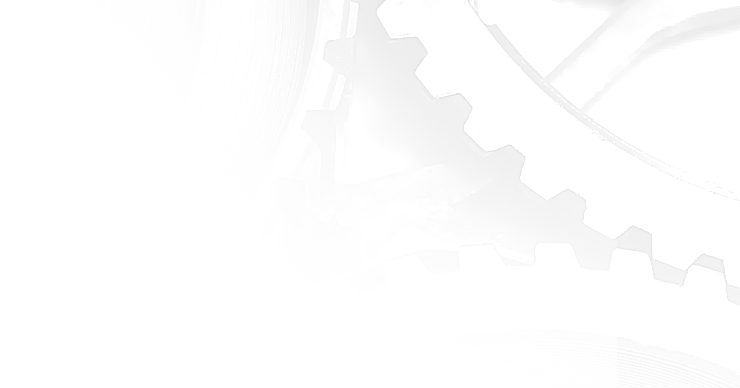 Introduction
Capacitors – electricity storage devices that can charge and discharge instantaneously.
Electrical circuit board with capacitors:
Basic layout of dielectric capacitor:
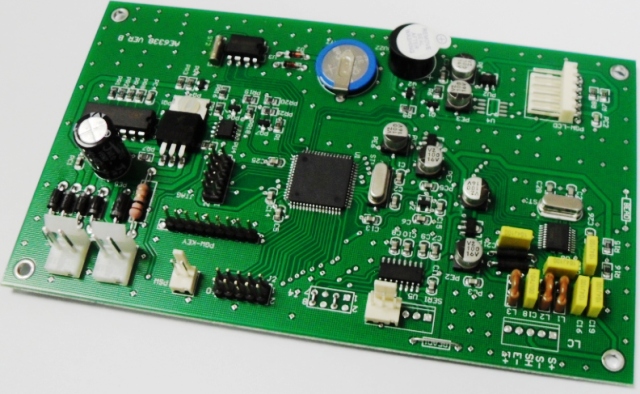 Photo courtesy of wikipedia.org
Photo courtesy of circuitelectronics.info
Capacitance
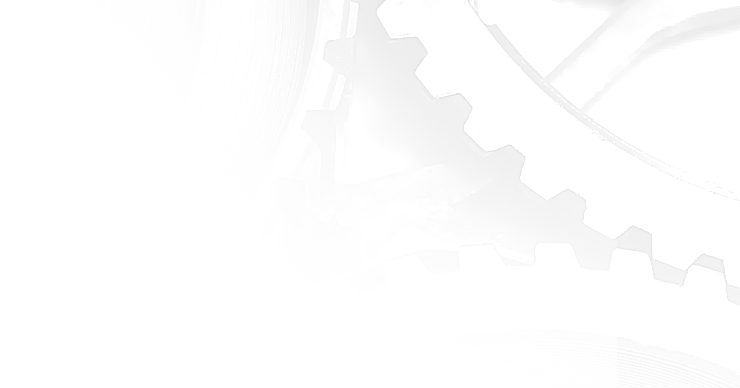 Introduction
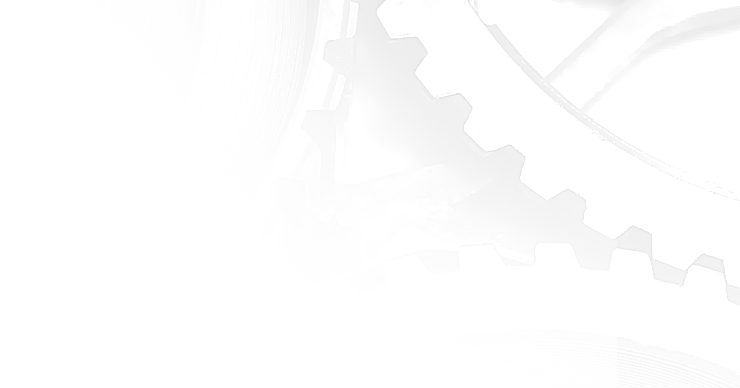 Electric Double Layer Capacitors (EDLCs) 
	- EDLCs use an electrolyte solution with a separator.
	- Solid Polymer Electrolyte (SPE) add structual    
              integrity and allow ion conductivity for high     
              capacitance
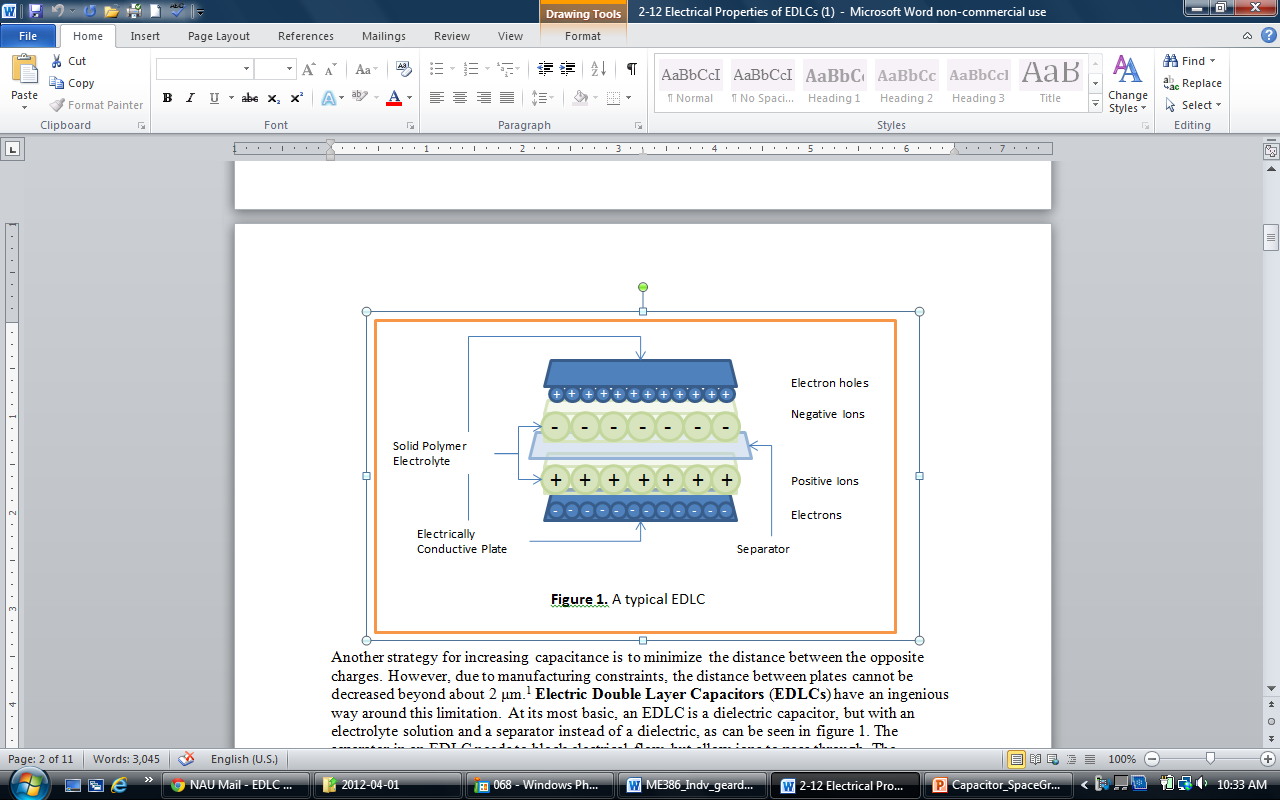 Purpose
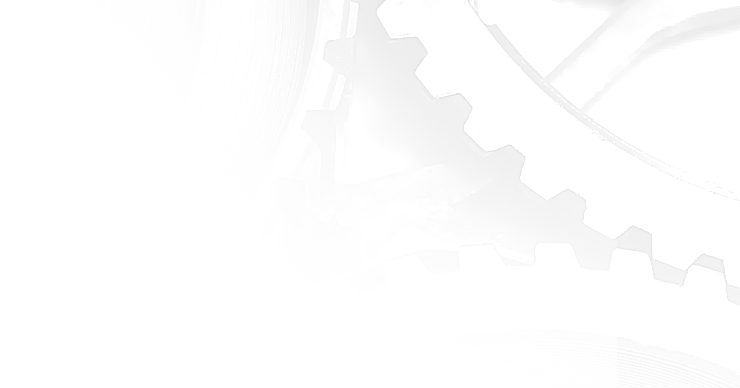 Purpose: 
	Develop EDLCs with structural emphasis


Applications:
       Structurally integrated into:
	   - the body of vehicles
	   - the skin of aircrafts
	   - the walls of buildings
	   - the casings of electronics
Application
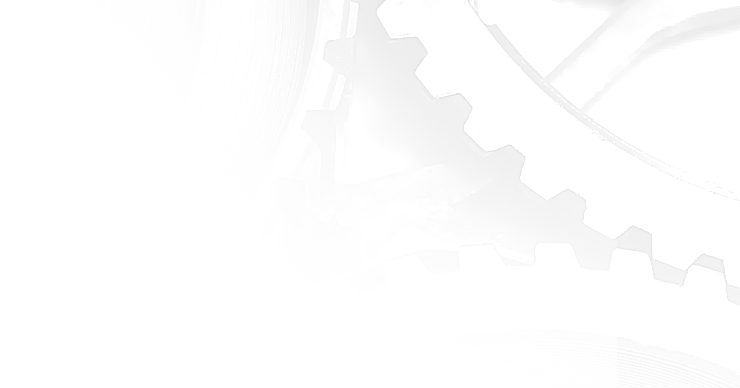 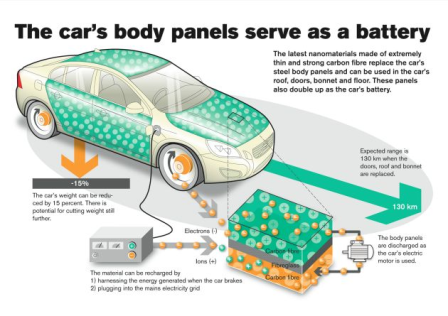 Composite EDLC Layout
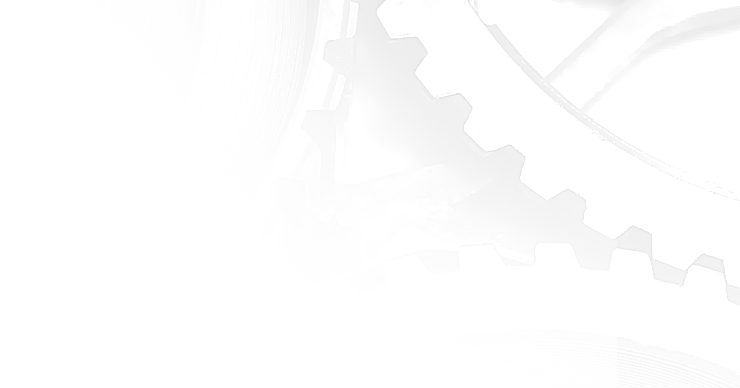 Carbon fiber electrode
Lamina
Separator
Lamina
Solid Polymer Electrolyte (SPE)
Matrix
Copper current collectors
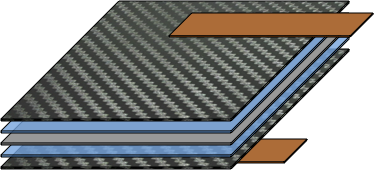 Fabrication
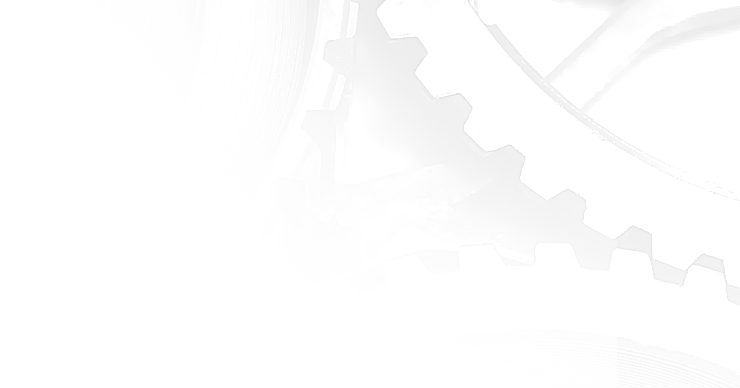 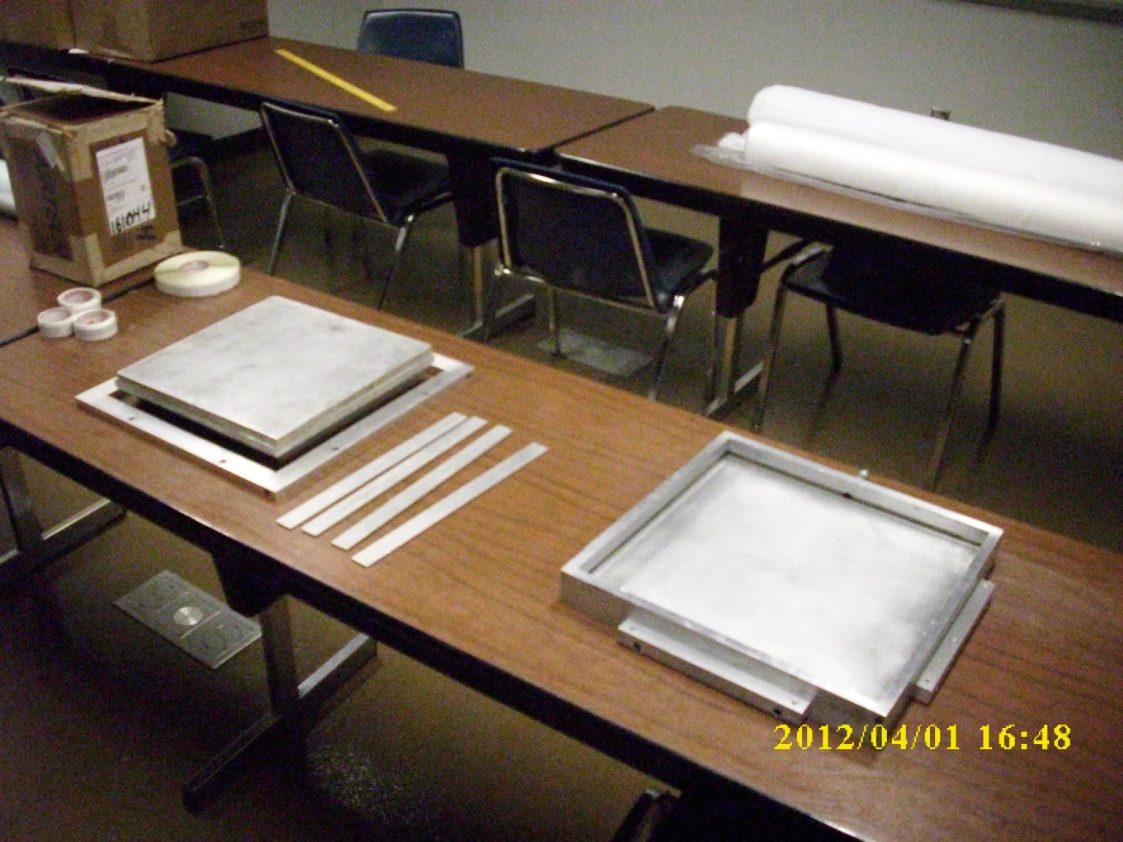 Picture frame mold layout
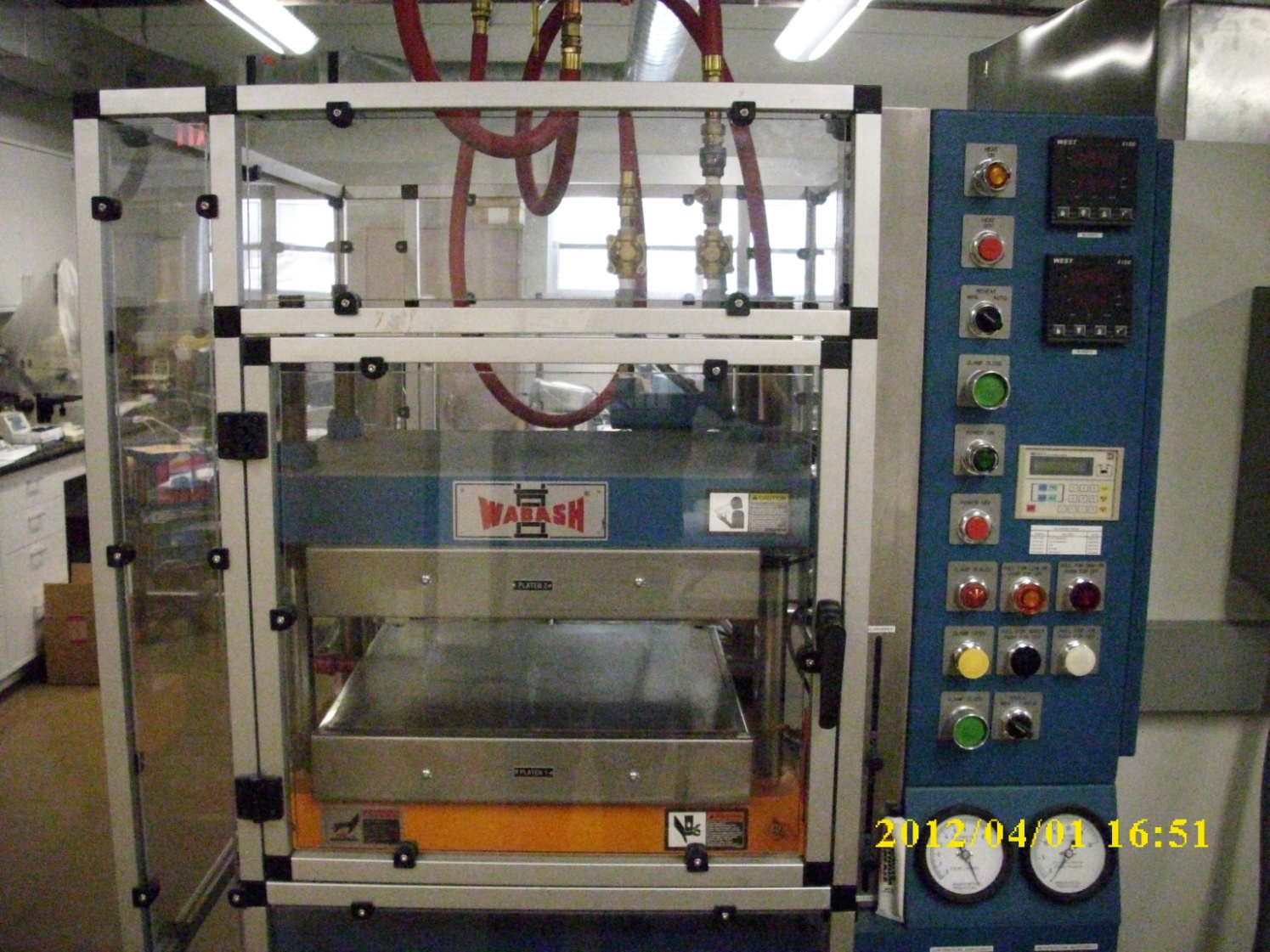 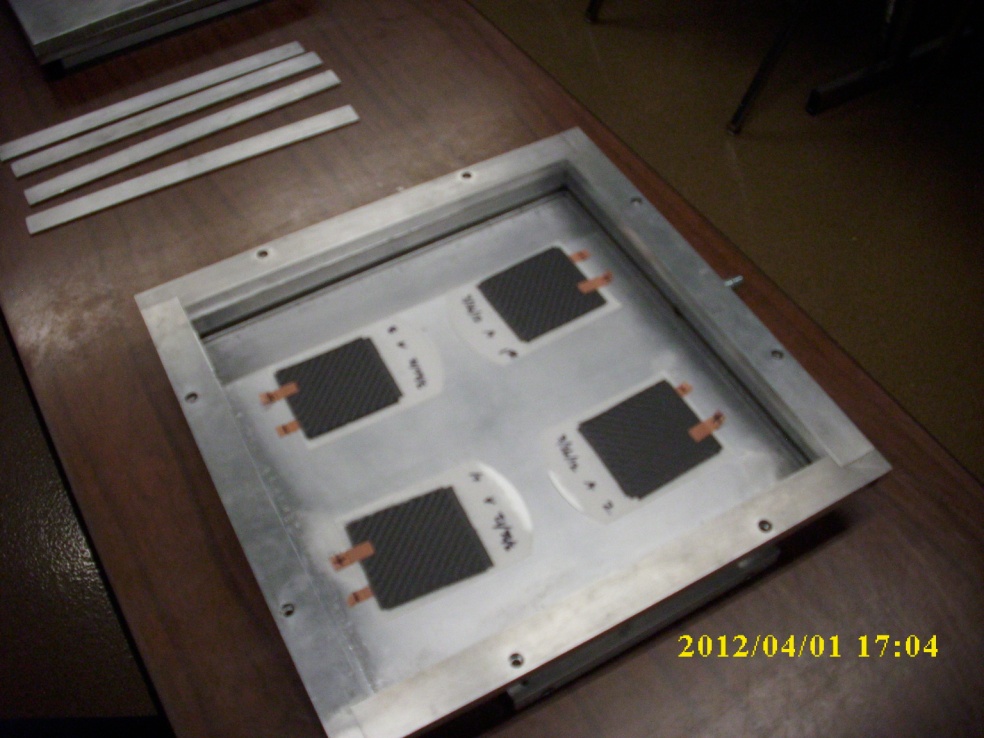 Mold with finished capacitors
Oven press
Electrical Testing
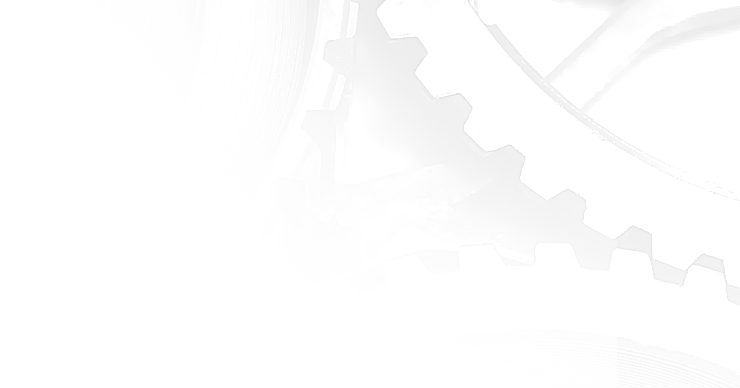 Measurement process – cyclic voltametry:
	- Induce a charge across capacitor
	- Measure capacitance, leakage resistance

Capacitors are tested using a function generator and a digital multimeter (DMM).
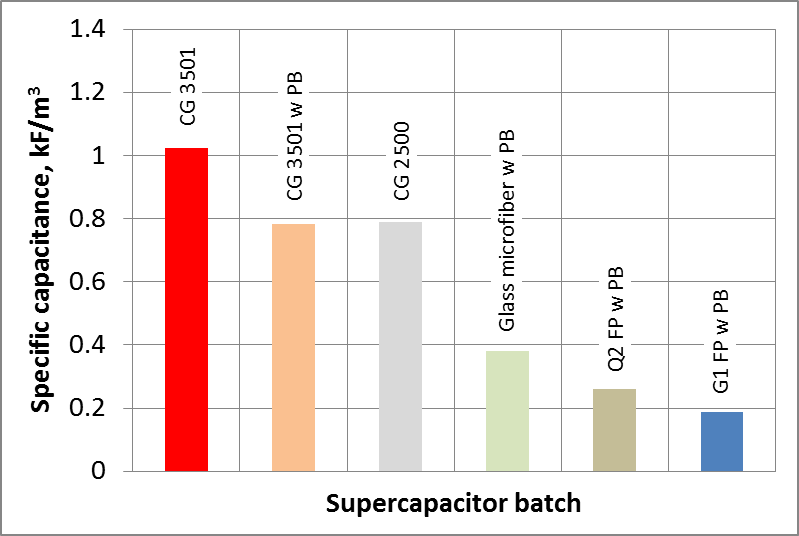 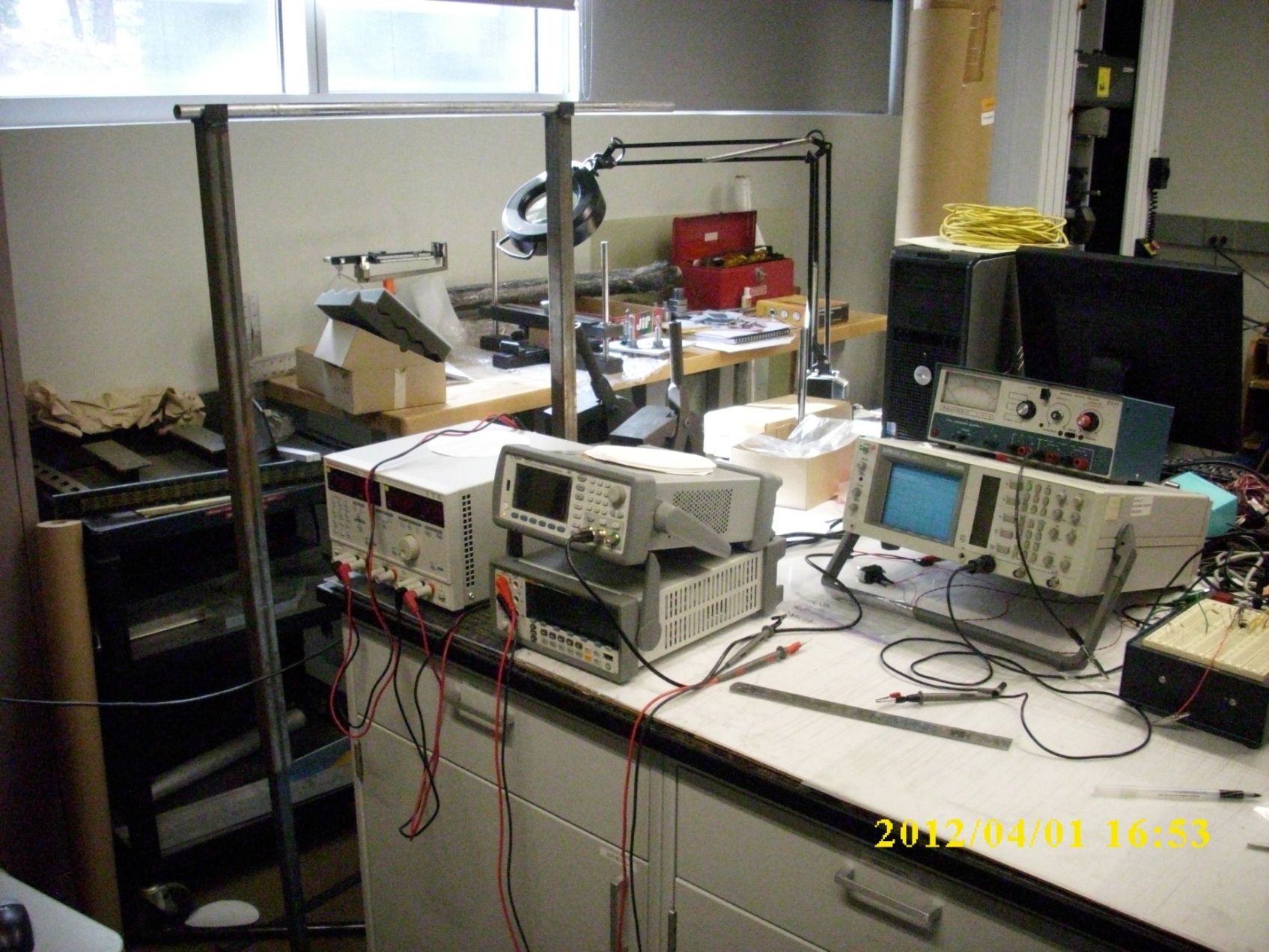 Measuring equipment
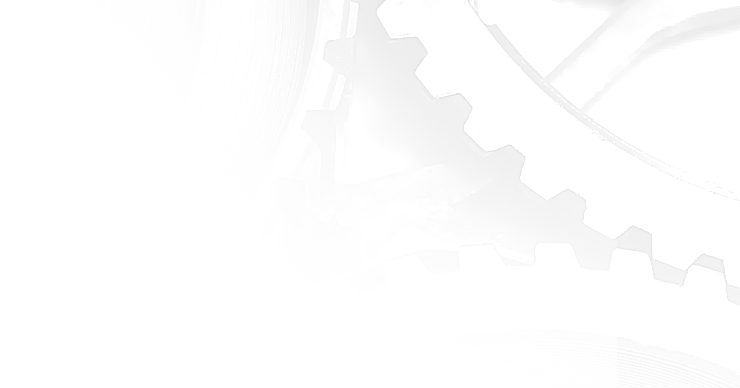 Mechanical Testing
Flexure Testing (ASTM 790)
Tension testing (ASTM 3039)
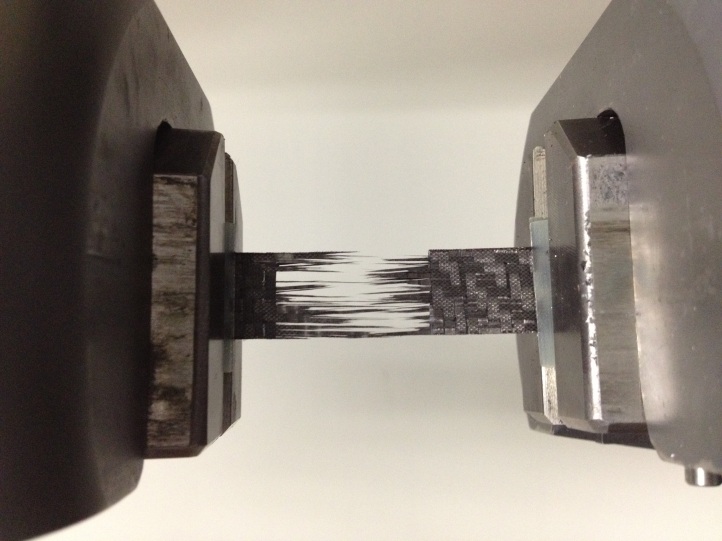 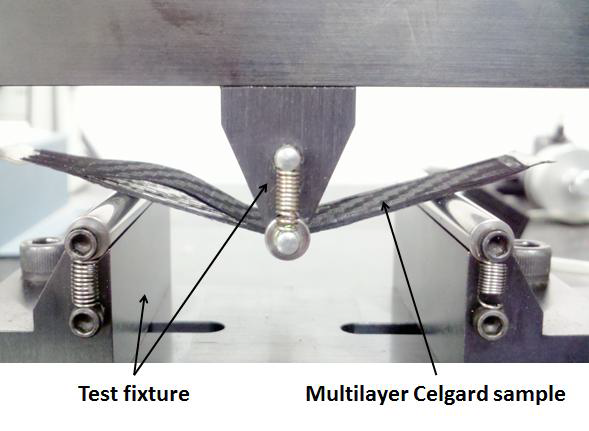 3501 Celgard sample
2500
Grips
Mechanical Testing Results
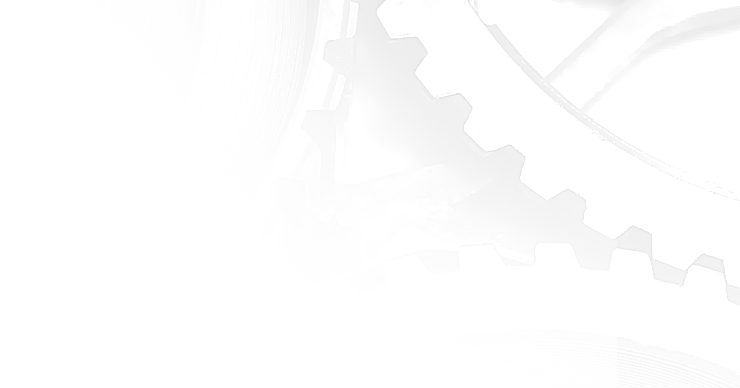 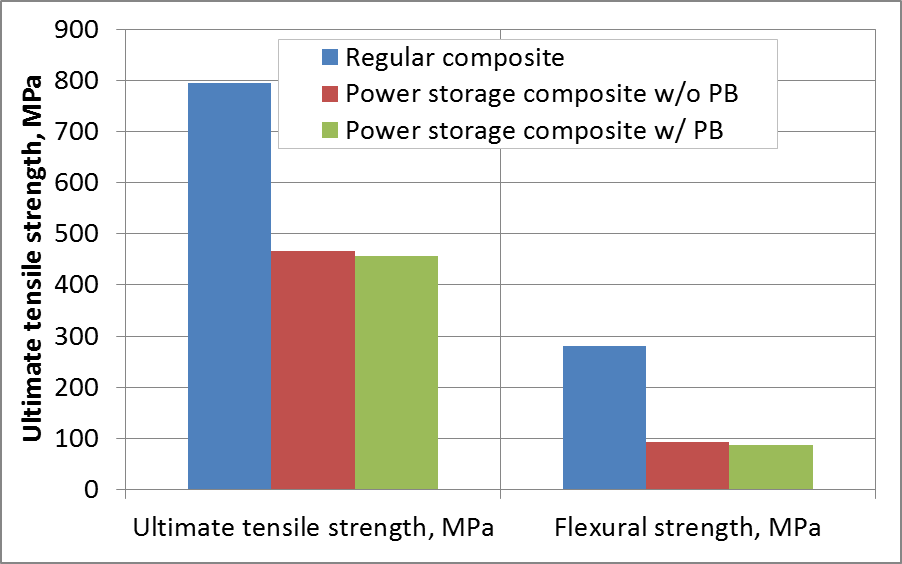 Li salt concentration does not 
have a significant effect on strength.
Flexural tests
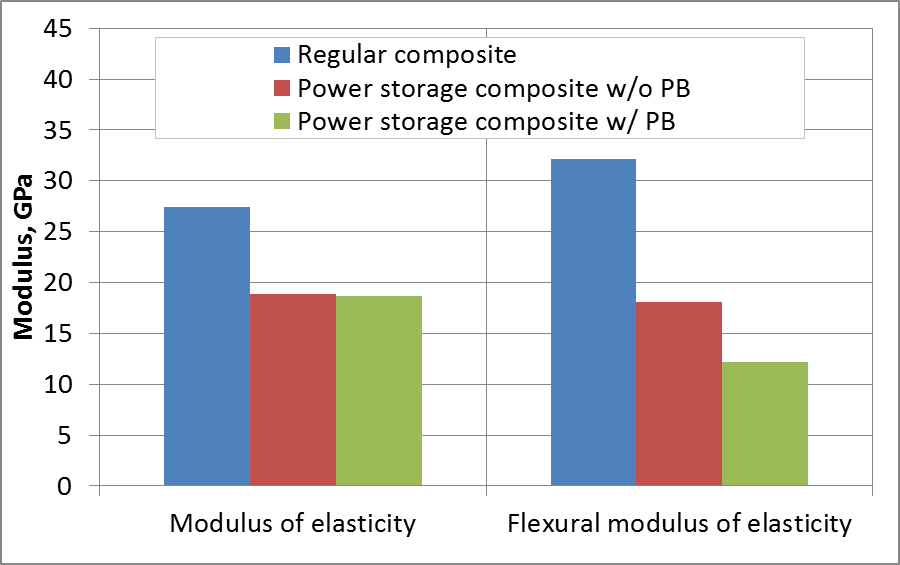 Tensile tests
Composite super-capacitors have  strength and stiffness of the same        order  of magnitude as standard  composite materials.
Future Work
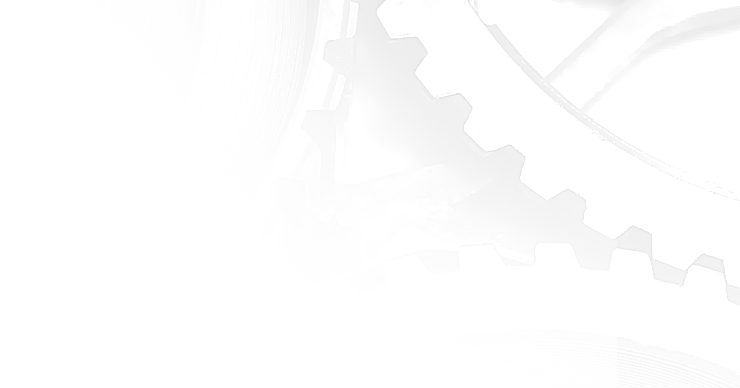 Research more solid polymer electrolyte      	formulations to enhance specific capacitance
     as well as mechanical strength.

	Experiment with other composite materials
Conclusions
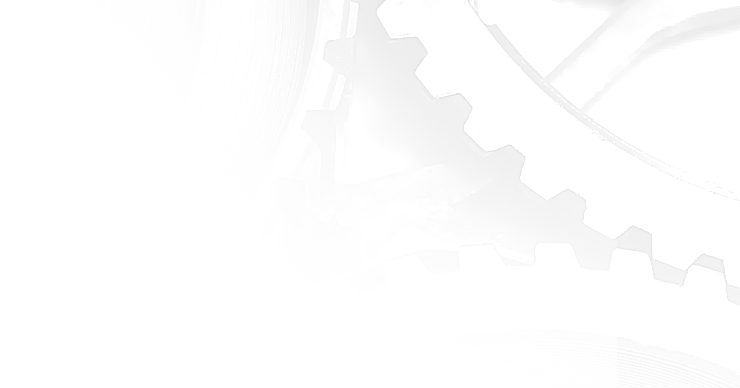 Capacitors with structural capability are feasible.


High energy density is achievable.


The structural properties of the capacitors are comparable with those of regular carbon fiber materials.
Acknowledgements
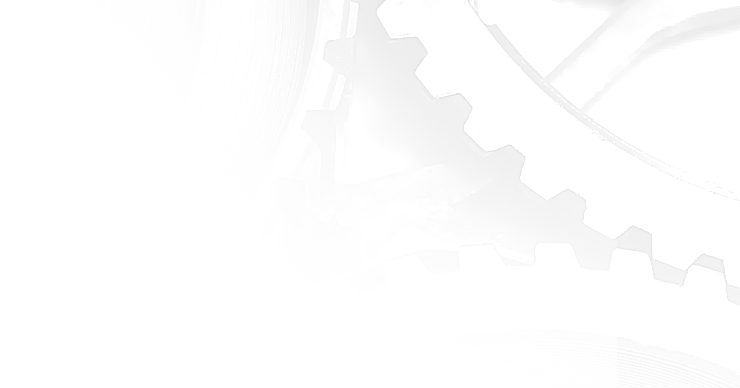 Thank you to:

NASA/NAU Space Grant
Dr. Barlow
Kathleen Stigmon
Dr. Ciocanel